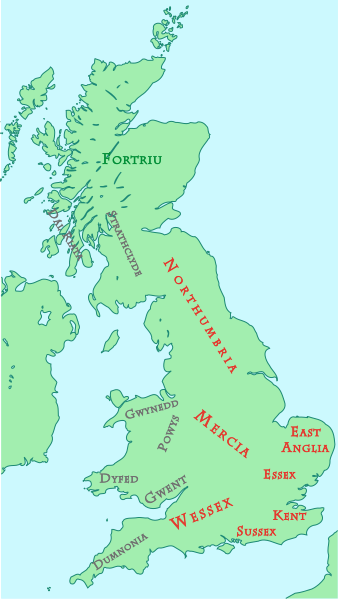 Finding out about the Anglo-Saxons
The seven kingdoms of Anglo-Saxon England
[Speaker Notes: Wikipedia image in the public domain..........]
Key Questions to think about...........
how do we know about Anglo-Saxon England?
 what was the greatest achievement of the Anglo-Saxons?
 does Anglo-Saxon England deserve to be known as ‘the Dark Ages?’
 did Anglo-Saxons and Vikings manage to coexist peacefully?
 was England a wealthy country in the 11th Century?
A couple of websites to help get you started.............

 BBC Bitesize :Anglo-Saxons: www.bbc.co.uk/bitesize/topics/zxsbcdm

 History Extra: Anglo-Saxons: 
www.historyextra.com/period/anglo-saxon/facts-anglo-saxons-dates/

 National Geographic Kids: www.natgeokids.com/uk/discover/history/general-history/anglo-saxons/
Finding out about the Anglo-Saxons
20
14
1
3
4
8
9
13
17
15
2
400
1066
5
7
18
11
10
6
16
12
19
Click on each number to explore one aspect of Anglo-Saxon England
1. Romans Go Home!
‘Brittania’ had been part of the Roman Empire for around 400 years
 the country had been very wealthy and mostly at peace during that
  time
  In 410AD the last Roman soldiers left Britain
To find out:
  what impact had the Romans had on life in Britain?
  why were the Romans going home in 410AD?
  what did this mean for people living in Britain?
Click to continue
2. Vortigern invites Saxons to defend his kingdom
Vortigern was king of Kent. His land was being raided by
  pirates from the sea and invaders from the North
 he invited some Angles, Saxons and Jutes, led by Hengist
  and Horsa, to come to Kent and protect him and his people
 the Saxons liked England so much they sent for more 
  people to come and live here
To Find Out:
  Did Hengist and Horsa really exist, or were they
   made up people?
  How did the Saxons get to rule parts of England?
  Why was England a better place to live than where
   they came from in Europe?
Click to continue
3.  King Arthur?
the Saxons didn’t have it all their own way. Around 500AD, at the
  Battle of Mons Badonicus, an army led by Artorius, defeated the 
 Saxons. There was peace for around 50 years 
 in many places the Britons and Saxons lived in peace side by side
 gradually, more and more Saxons settled in England
To Find Out:
 Artorius was said to be descended from a Roman
  emperor. Is this true?
 when did the stories about King Arthur spread?
 How did most Saxons make a living?
 what were Saxon houses like?
Click to continue
4. St Augustine comes from Rome
Christianity came to Britain during Roman times
 Irish monks spread Christianity in the North
 Most Anglo-Saxons were pagans – they worshipped lots of different
  gods
 In 597AD the Pope sent Augustine to make the English Christian
To find out:
  Why did the Pope send Augustine to England in 597?
  What was the difference between the beliefs of the
   Irish monks and the monks from Rome?
   How successful was Augustine in making the Anglo-
   Saxons Christian?
click to continue
5. A history Mystery: An Empty Grave?
in 1939  archaeologists excavated a mound at Sutton Hoo
 they found evidence of a ship burial, and lots of treasure
 they did not find a body....
 the ship had been buried in 625AD
To Find Out:
  what does the treasure in the mound tell us about life in
   East Anglia around 625AD?
  Where did the items in the grave come from?
  Whose grave was it? How do we know? Was he Christian
   or Pagan?
  what was found in the other mounds?
click to continue
6. Hilda of Whitby
Hilda was head of a ‘double-monastery’ in Whitby
 women could be independent and get an education in monasteries
 in 663AD all the leaders of the churches in Britain met in
  Whitby to decide the best way to be a Christian
 There were lots of disagreements, but Hilda smoothed it all over
 when she died she was made a saint
To Find Out:
  What was a ‘double-monastery?’ Why was it unusual
   for a woman to be head of one?
  What can you find out about Hilda and her life?
  What did the meeting in Whitby decide?
click to continue
7. A monk writes a book.........
Bede joined the monastery at Jarrow when he was 7 years old
 he wrote lots of books. The most famous was ‘an Ecclesiastical
  History of the People of England’ 
 kings and leaders across Europe asked his opinion and advice
 some of his books are still in print today
To Find Out:
  what was life like in a monastery?
  why did rich people give money and land to the Church?
  why do we still remember Bede today?
click to continue
8. King Offa of Mercia
Offa was king of Mercia from 757AD till he died in 796AD
 he gradually extended Mercia’s control over England south of the
  Humber
 he made Mercia the most powerful kingdom in England
 he is most famous for Offa’s Dyke
To Find Out:
  How did Offa become King of Mercia?
  which other kingdoms did he take over?
  why were the Welsh such a problem for Mercia?
  how should we remember Offa?
click to continue
9. Raid on Lindisfarne!
In 793 the Vikings raided the monastery at Lindisfarne in
  Northumbria
 many more Viking raids followed over the next 50 years
 priests were said to have  ended their services with the phrase,
 ‘Lord preserve us from the Northmen!’
To Find Out:
  Where did the Northmen, or Vikings, come from?
  Why were they raiding England?
  How successful were they?
click to continue
10. A Great Heathen Army!
in 865AD the Vikings changed tactics – they brought an army
 instead of going home after each raid, the Great Heathen Army
  [as the Anglo-Saxons called it] stayed over-winter in England
 quickly, the Vikings conquered large parts of Anglo-Saxon land
 by 878AD only Wessex was still controlled by the Anglo-Saxons
To Find Out:
 where did the Vikings spend their first winter in England?
 why were the Vikings so difficult to defeat?
click to continue
11. Alfred Burns the Cakes
in 878AD Alfred, the King of Wessex, was defeated at Chippenham
 he was forced to retreat into the marshes of Somerset with only a
  few remaining supporters. It looked like the Vikings had won!
 whilst hiding, Alfred is said to have burned the cakes he was meant 
  to be looking after while they cooked
 finally, Alfred rebuilt his army and defeated the Vikings. Wessex 
  was safe
To Find Out:
 read the story of Alfred and the cakes. It was written
  much later. What is it meant to tell people about King 
 Alfred?
 what happened at the Battle of Edington?
click to continue
12. King Alfred – the Great
King Alfred is the only Anglo-Saxon king to be called ‘Great’
 he kept Wessex independent, and gradually extended the area he ruled
 he improved the laws of his country, making them fairer
 he made the Church more important
 he translated books from Latin into English
To Find Out:
  what happened to Alfred’s four elder brothers?
  what was the best thing Alfred did?
  does he deserve to be called ‘the Great?’
click to continue
13. Split!
by treaty in 886AD, England was split into two, between Wessex
  in the west and the Danelaw, run by the Vikings, in the East
 some Vikings continued to attack Wessex, but were defeated by
  Alfred
 in effect, England became two separate countries. There were 
  two capital cities, Winchester and York
 it was truce, rather than a peace
To Find Out:
  what was life like in the Danelaw? Was it similar to
   Wessex, or different?
  why did Alfred agree to split England in two?
click to continue
14. The Lady of the Mercians
Aethelfleda was the daughter of King Alfred. She married the king
  of Mercia
 when he died she became ruler of Mercia
 gradually, between 911AD and her death in 920AD she expanded 
  Mercia and defeated many Viking settlements.
 often, towns would surrender to her as her armies approached, such
  was her reputation
 some historians say she is the only example of a female Saxon ruler!
To Find Out:
  which Viking settlements did Aethelfleda take over?
  why was she so successful?
  what were ‘burghs?’ Why did Aethelfleda build them?
  why should we remember Aethelfleda?
click to continue
15. A King of all England.......
Aethelstan was King Alfred’s grandson
  he is said to have never lost a battle
  by 937AD he ruled the whole of England – he was the first
   King of England
  he married each of his sisters to different kings
To Find Out:
  how did Aethelstan make towns and trade more
   important in England?
  who was more important in unifying England; Alfred, 
   Aethelfleda or Aethelstan?
  is it right to say that Aethelstan was the first king
   of England?
click to continue
16. Massacre!
the Vikings began to attack England again from 991AD.
 the king decided to pay Danegeld – money – to the Vikings to go home
 the Vikings kept coming back for more money!
 to solve the problem, King Ethelred decided to kill all the Vikings in
  England on one day
 this is known as ‘St Brice’s Day Massacre.’
To Find Out:
  how much was paid in Danegeld?
  what happened on St Brice’s Day?
  how did the Vikings react?
click to continue
17. The Flying Monk.....
around 1005AD Elmer, a monk at Malmesbury Abbey, tried to fly
  from the top of the tower of the church 
 he made himself some wings, like Icarus
 he broke both his legs, but survived
To Find Out:
 read the story of Elmer the monk. What does it tell
  us about learning in monasteries in the C11th?
 where had Elmer got the idea from?
 Some historians call this period the ‘Dark Ages.’ Do
  you agree?
click to continue
18. King Cnut
after the St Brice’s Day massacre Viking armies attacked England
 first Sweyn, then Cnut, became Viking kings of England
 Cnut was king of England, Norway, Denmark and parts of Sweden
 he brought peace and prosperity to England
  220 years after the first Viking raid, England had a Viking king!
To Find Out:
 Read the story of Cnut and the waves. Like Alfred 
  and the cakes, it is probably not true. What is it meant
  to tell us about how good a king Cnut was?
 what was Cnut’s greatest achievement?
click to continue
19. Harold – the most powerful man in England
when both of Cnut’s sons died, a Saxon, Edward the Confessor, 
  became king of England in 1042AD
 he was very religious. His earls became very powerful
 Harold Godwinson, Earl of Wessex, became the most important. He
  led the army and made most of the decisions
To Find Out:
  was Harold popular with the other Saxons?
  why did Harold become king in January 1066? [1066 was
  the Year of Three Kings!]
  what part did Tostig play in events of 1066?
click to continue
20. William the Conqueror
two other people thought they should be king of England – the Viking
  Harald Hardraada, and William of Normandy 
 King Harold would have to fight them both to keep his throne
 in September, Harold beat Harald in Yorkshire
 he then had to race south to face William who landed in Sussex
 At the Battle of Hastings Harold was killed. William headed to
  London and, on December 25th 1066, was crowned King of England.
 Anglo-Saxon England was no more............
To Find Out:
  who had the strongest claim to be King of England?
  was Harold unlucky in 1066?
  why did William win?-
click to continue
sue.alf@btopenworld.com